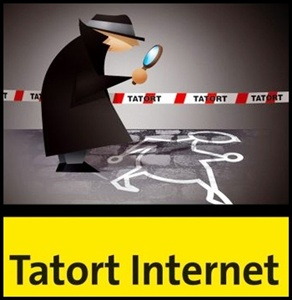 Internetbetrug
Ein Referat von
Pia Schlanhof & Stefanie Riedler
E-Mails„Phishing“
Trick um an geheime Daten      heranzukommen

Betrüger will über gefälschte Bankwebsite an Kontodaten gelangen

Will Konten illegal benutzen
E-Mails„Vorschussbetrug“
E-Mail macht einem Hoffnung auf Lotteriegewinn, Millionenerbschaft, …

Opfer wird gedrängt Vorauszahlung zu leisten

Versprochenes bekommt man nicht, Vorauszahlung ist weg
E-Mails„Polizeivirus“
Angebliche Meldung der Polizei behauptet an Straftaten teilgenommen zu haben

Computer wird gesperrt

Täter verlangen Strafzahlung zur Freischaltung
E-Mails„Gefälschte Abmahnungen“
Gefälschte Abmahnungen wegen angeblicher Urheberrechtsverletzung

Empfänger werden aufgefordert         Geldbeträge zu zahlen
Online-Shopping„Treuhandbetrug“
Angeblich neutrales Speditionsunternehmen

Geld fließt an „Verkäufer“

Ware wird nie ausgeliefert, Rückbuchung nicht möglich
Online-Shopping„Track-ID“
„Kaufinteressent“ bittet um Kontodaten für Überweisung

Nach Versand der Ware, Kontakt bricht ab

Geld kommt nie bei Verkäufer an
Online-Shopping„Gefälschte Markenartikel“
Muss im Voraus bezahlen

Ware kommt aus Asien und ist gefälscht

Vom Zoll beschlagnahmt
Online-Shopping„Schnäppchenjagd“
Oft minderwertige Produktfälschung oder gestohlene Ware

Trotz überwiesenem Betrag keine Ware

Geld ist weg
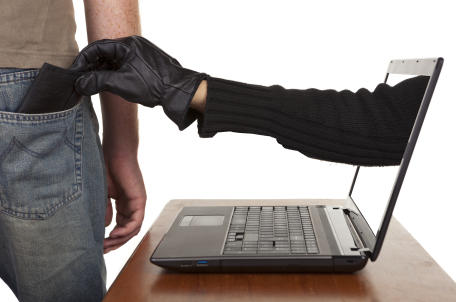 DANKE für Eure Aufmerksamkeit